Strateški menadžment tehnologija i inovacija
28.3.2013.
Pitanja
Objasni neke od simbola stare TEP ?
Razlozi pojavljivanja nove TEP?
Karakteristike nove TEP- Informaciono tehnološke paradigme?
Faktori uspešnog poslovanja u novoj TEP?
Napišite 5 usluga koje omogućava IT, a koje smanjuju troškove ?
Karakteristike nove ekonomije?
Objasni neke od simbola stare TEP ?
Trajala do početka 70- tih godina XX veka
Visoki fabrički dimnjaci
Pokretna traka (definisane funkcije,poštovanje hijerarhije, uska specijalizacija i stroga podela poslova i kontrola)
Jeftina nafta kao energetski izvor
Jeftini neobnovljivi resursi
Energetski intenzivni materijali i proizvodi
Nosioci rasta bile su gigantske kompanije za proizvodnju nafte, hemikalija, automobila, opreme za vojne svrhe i masovno tržište
Kontinuirana proizvodnja mase homogenih proizvoda u velikim serijama
Upravljanje pomoću administrativne hijerarhije
Rastom je dominirao gigantizam
Razlozi pojavljivanja nove TEP
Zasićenost tržišta postojećim proizvodima
Potreba analize uticaja okruženja na poslovanje
Promena mentalnog profila ljudi
Razvoj informacione tehnologije
Razlozi pojavljivanja nove tep?
U početku se IT razvijala paralelno sa razvojem potreba samog korisnika (autonomne kupovine)
Danas sve više preovlađuje trend ka integrisanim sistemima, globalizovanim informacionim solucijama i sistemima komunikacija.
Nekada razbacana i nepovezana inteligencija se integriše u mreže, što omogućava kompleksnu komunikaciju unutar subjekta i van njega.
uspostavlja se kvalitetna veza sa mnogim drugim lokalnim i globalnim komunikacionim mrežama- pojavljuje se nova tep
Karakteristike nove TEP- Informaciono tehnološke paradigme
Zasnovana na informacionoj intenzivnosti
Razvija se maloserijska heterogena i fleksibilna proizvodnja.
Omogućava diverzifikovan odgovor na zahteve tržišta.
Funkcionalni model se transformiše u horizontalne modele koji integrišu proivodnju, marketing i rukovođenje.
Faktori uspešnog poslovanja u novoj TEP
Brza transformacija strukture- bazirana na znanju, otvorenoj komunikaciji i izgradnji autoriteta zasnovanom na znanju i kompetencijama.
Inovacija ili
Imitacija- benčmarking

   Osnovne osobine koje omogućavaju uspešno poslovanje su inventivnost, inovativnosti  fleksibilnost.
Uticaj informacione  tehnologije na reprodukcioni proces
IT su radno štedljive
IT štede stalni i obrtni kapital
IT utiču na povećanje kvaliteta svih segmenata reprodukcionog procesa
IT štede energetska i materijalna sredstva
NAPIŠITE 5 USLUGA KOJE OMOGUĆAVA IT, A KOJE SMANJUJU TROŠKOVE ?
ONLIBNE BANKING
PLATNE KARTICE
FACEBOOK (KOMUNIKACIJA)
ONLINE KUPOVINA
NARUČIVANJE KARATA ZA KONCERTE
EMAIL
EDUKACIJA
ZABAVA
Bestežinska ekonomija
Informacione  i komunikacione tehnologije
Intelektualna svojina
Elektronske baze podataka i biblioteke
Biotehnologija.
Nova ekonomija
Nova ekonomija je ekonomija znanja- ključna imovina je intelektualna svojina. Sve se više radi mozgom a ne mišićima.
Nova ekonomija je digitalna ekonomija- internet. Fizičke stvari sve više poprimaju svoj virtuelni oblik menjajući metabolizam privrede, tipove institucija i prirodu ekonomske aktivnosti u celini (virtualizacija)
Nova ekonomija je molekularna ekonomija- teži manjim celinama- dinamičke mreže- ad hoc
Nova ekonimija je mrežna ekonomija: integriše molekule u klastere- jači nastup na tržište- sinergija obima i znanja
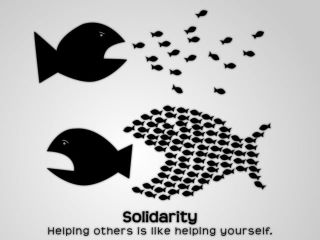 Nova ekonomija eliminiše posredničke funkcije u ekonomskoj aktivnosti: veletrgovce, agente, brokere, i ostale koje su stajali između proizvođača i potrošača
Nova ekonomija je inovaciona ekonomija 
U novoj ekonomiji je zamagljen jaz između proizvođača i potrošača- proizvodnja po narudžbi zamenjuje masovnu proizvodnju. Dolazi do izražaja uska saradnja i lojalnost.
Nova ekonomija skraćuje životni vek proizvoda (inovacija- imitacija- unifikacija)
Nova ekonomija je globalna (slobodan protok roba, ljudi i kapitala).
Pogrešne procene značaja inovacija
“Sve što je moglo biti izmišljeno, je izmišljeno” Duell, US Office of Patents, 1899.
“Avioni su interesantna igračka ali nemaju vojni značaj”  Maršal Foh
“Ja mislim da svetsko tržište ima prostora za možda pet kompjutera” Watson, direktor IBM
“640 KB treba da bude dovoljno za bilo koga” Bill Gates